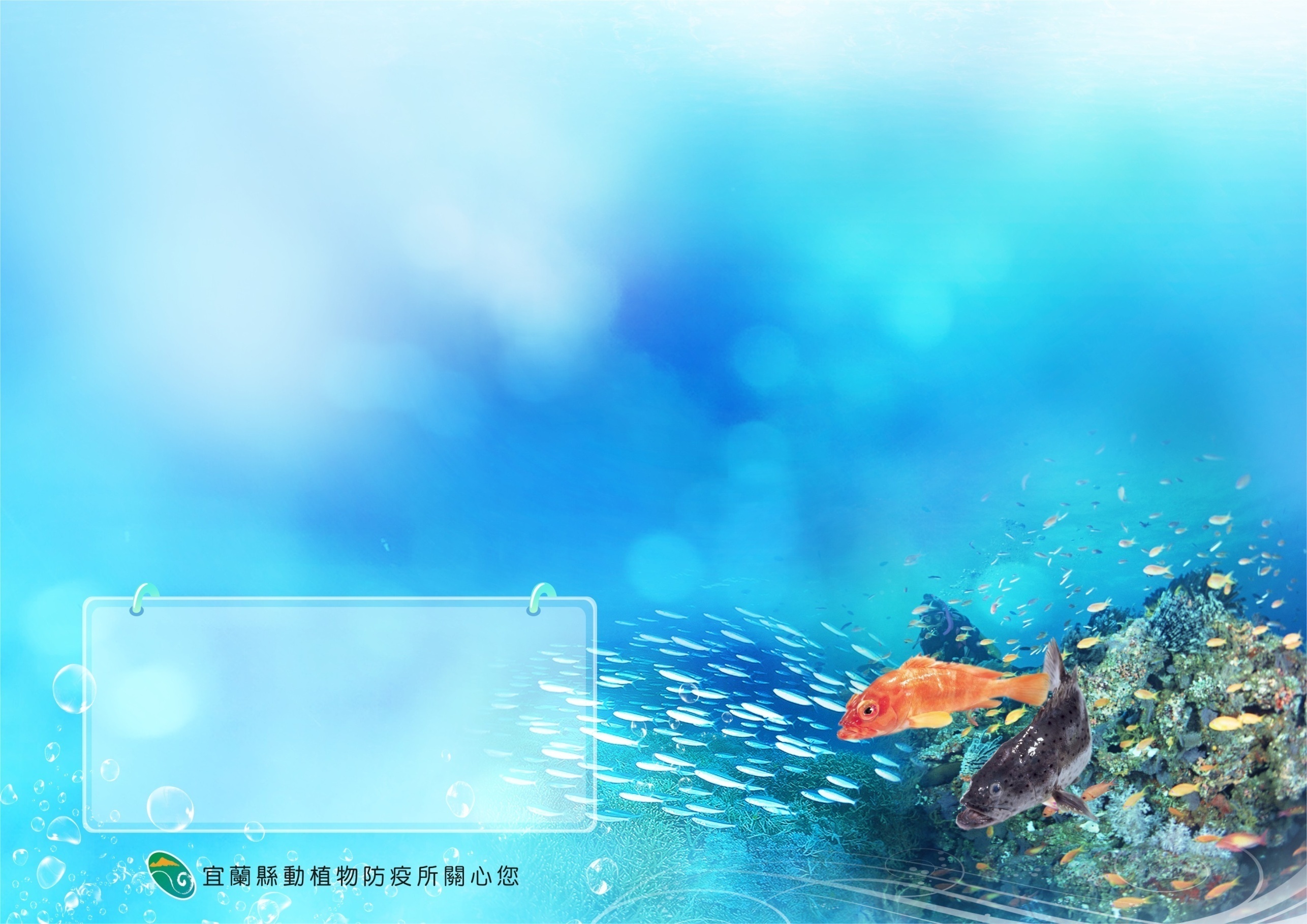 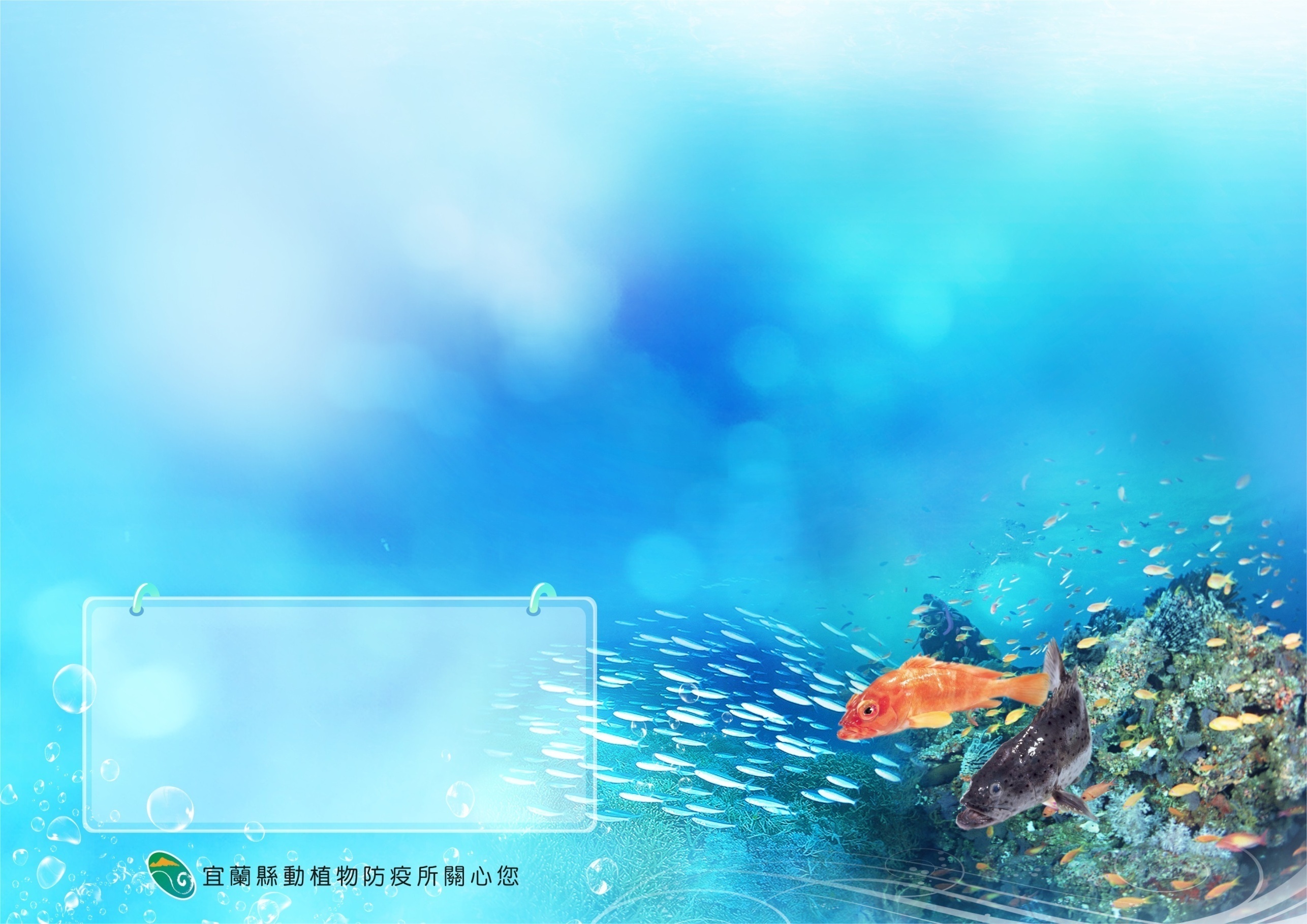 近期好發寄生蟲性疾病及弧菌病，建議養殖戶發現養殖物種異常時，應即時送檢，確診病因後正確投藥，避免延誤治療時機或錯誤用藥導致疫情加劇，如需水質檢測及疾病檢診服務，請洽本所。
電話：03-9602350